LA VITA: DONO DI DIO
SONO FELICE DI ESSERE NATO
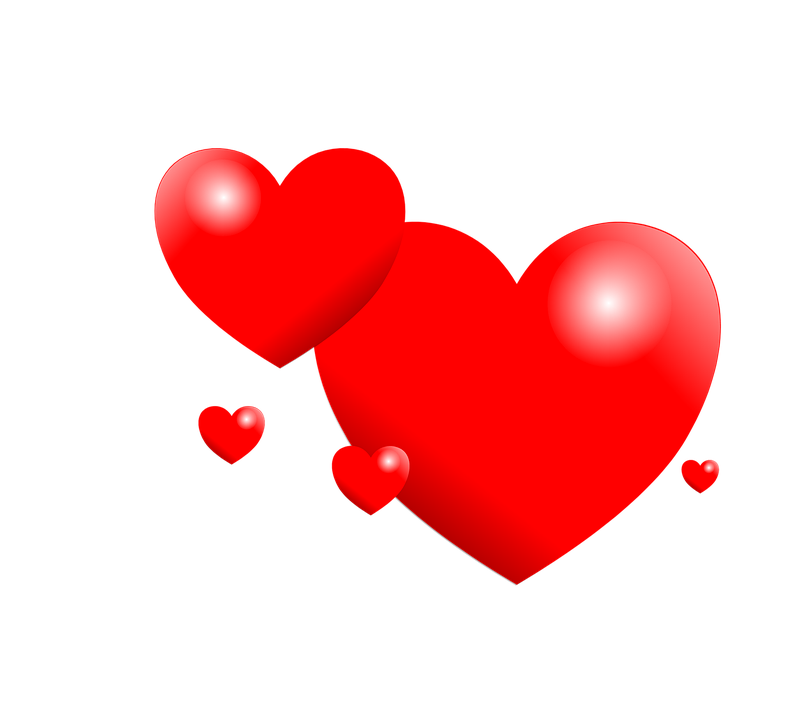 IO SONO NATO DALL’ AMORE DI MAMMA E PAPA’…LA MIA VITA E’ UN DONO DI DIO ’
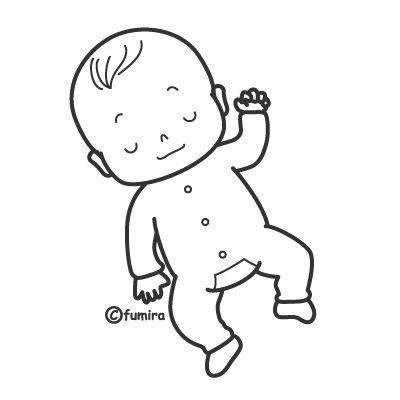 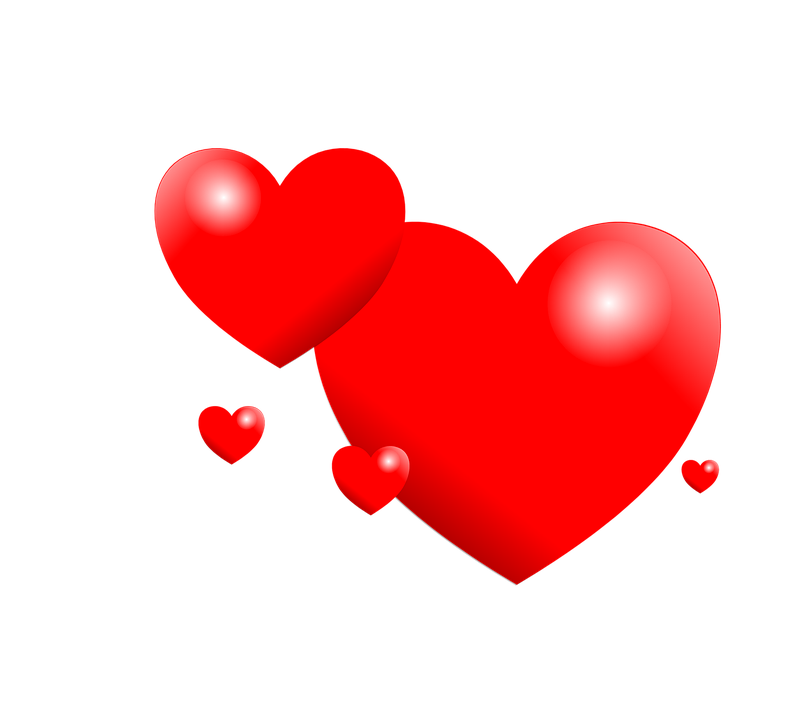 TUTTI HANNO UNA MAMMA: leggi la filastrocca insieme a mamma e papà
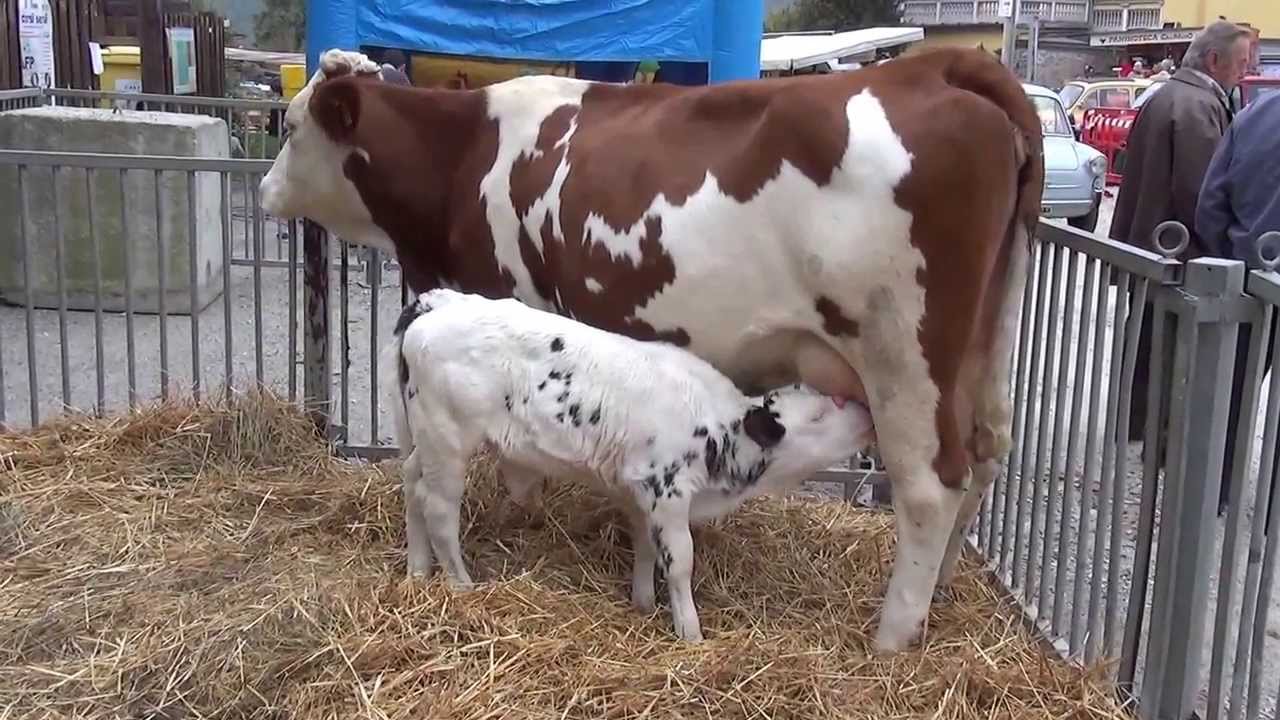 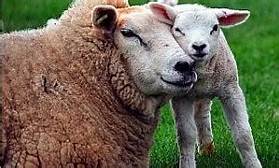 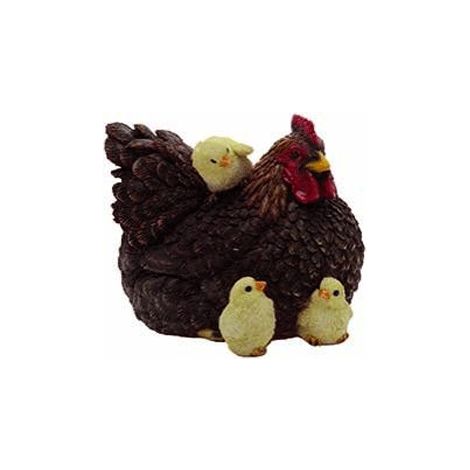 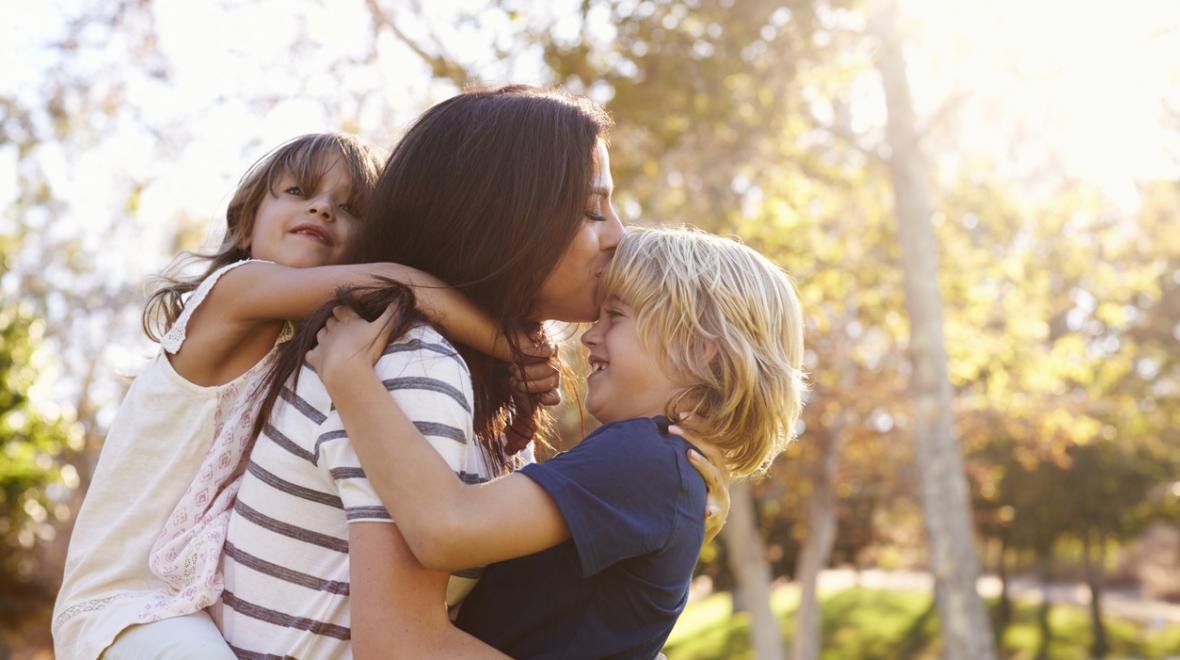 Attivita’
COMPLETA LA PAG. 24 DEL LIBRO DI RELIGIONE  E POI DISEGNA LA TUA FAMIGLIA SUL QUADERNO